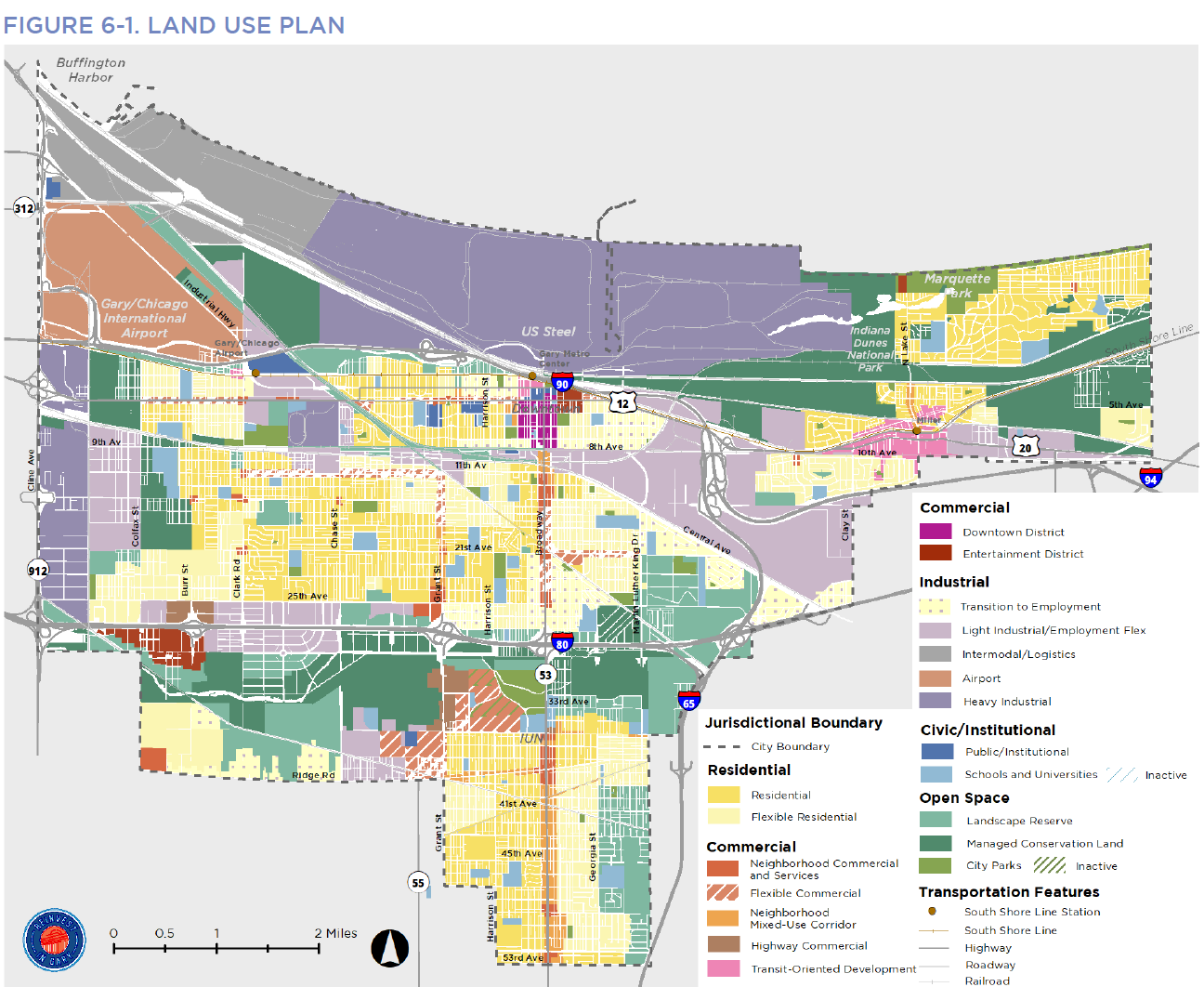 Complete Streets
Road Diet
Potential
Bike lanes
Transit Oriented Development (TOD)
Marquette Trail
Gary Elevated
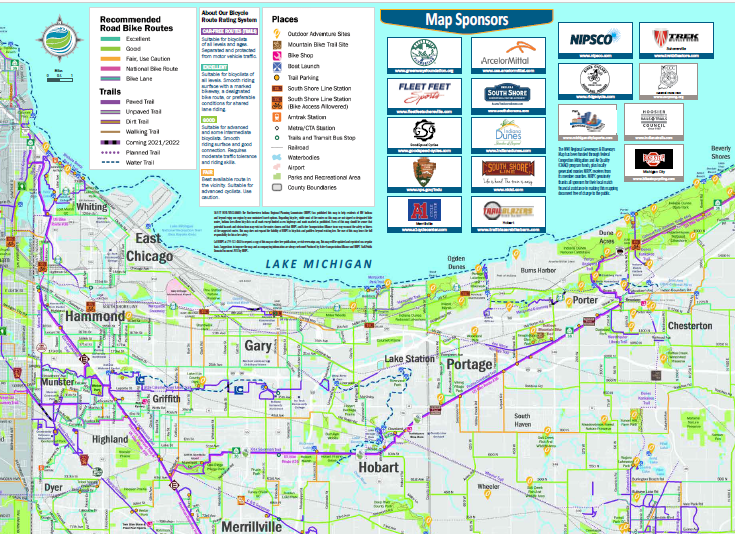